Υπουργείο Παιδείας, Δια Βίου Μάθησης και Θρησκευμάτων
Πρόγραμμα Μαθητείας Αποφοίτων Τεχνικής Εκπαίδευσης
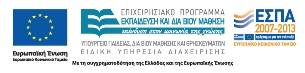 Το πρόβλημα :
Απόφοιτοι Τεχνικής Εκπαίδευσης
(και αντίστοιχών δομών της Ειδικής Αγωγής)
  έλλειψη πρακτικής εμπειρίας


ΔΥΣΚΟΛΙΑ  στην εύρεση
ικανοποιητικής ΘΕΣΗΣ ΕΡΓΑΣΙΑΣ
?
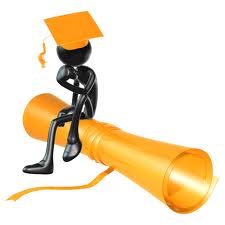 Το πρόβλημα :
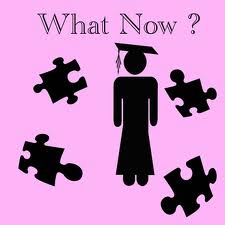 Η λύση :
Μαθητεία σε επιχείρηση με υποτροφία από το Υπουργείο Παιδείας
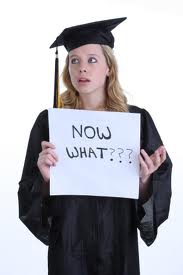 Εφόδια για μία καλύτερη θέση εργασίας!
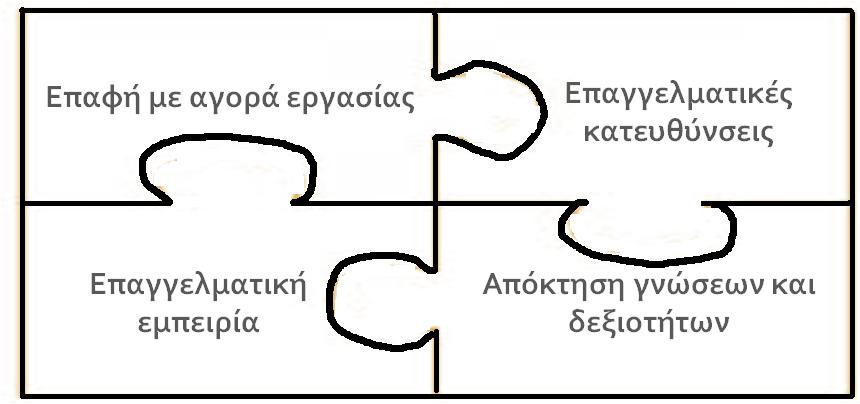 Το Πρόγραμμα με συντομία… (1)
Απόφοιτοι
Επιχειρήσεις
πρόσκληση και εγγραφή σε μητρώο 
 δήλωση διαθέσιμων θέσεων μαθητείας
έλεγχος στοιχείων επιχειρήσεων
 κατάρτιση πίνακα διαθέσιμων θέσεων μαθητείας (ανά ειδικότητα)
ΔΙΑΧΕΙΡΙΣΤΗΣ ΣΥΣΤΗΜΑΤΟΣ 
(*Ι ΤΥΕ ΔΙΟΦΑΝΤΟΣ)
πρόσκληση συμμετοχής και προώθηση προγράμματος
επιλογή από διαθέσιμες θέσεις μαθητείας
κατάθεση δικαιολογητικών σε ΕΠΑΛ/ΕΠΑΣ
Το Πρόγραμμα με συντομία … (2)
Τελική Επιλογή ΜΑΘΗΤΕΥΟΜΕΝΟΥ από την ΕΠΙΧΕΙΡΗΣΗ
Πιο αναλυτικά...                          (1)
Πιο αναλυτικά...                          (2)
Πιο αναλυτικά...                          (3)
Η πιστοποίηση στοιχείων
Επιλογή μαθητευομένου – Έναρξη μαθητείας
Η Επιχείρηση 
επιλέγει τον τελικό υποψήφιο που θα εκτελέσει μαθητεία ως εξής:
μέσω τηλεφωνικής συνέντευξης, ή/και 
μέσω προσωπικής συνέντευξης, ή/και 
απευθείας μέσα από το Πληροφοριακό Σύστημα  ΚΑΙ
Ενημερώνει το Πληροφοριακό Σύστημα

Ο Απόφοιτος
προσκομίζει τα δικαιολογητικά του σε ΕΠΑΛ 
ΚΑΙ
 αφού εκδίδεται από το Υπουργείο η απόφαση για τη χορήγηση υποτροφίας
παρουσιάζεται στην επιχείρηση για να αρχίσει τη μαθητεία
Μαθητεία με υποτροφία
Καταβολή μέρους υποτροφίας
Καταβολή μέρους υποτροφίας
Καταβολή μέρους υποτροφίας
Τέλος ΜΗΝΑ
Μαθητεία
ΜΗΝΑΣ
Ηλεκτρονική Υποβολή παρουσιολογίων
Ηλεκτρονική Υποβολή παρουσιολογίων
Ηλεκτρονική Υποβολή παρουσιολογίων
Υποτροφία...
Αξιολόγηση προγράμματος
(Προαιρετικά) Φύλλα αξιολόγησης από Επιχειρήσεις για Μαθητευομένους
Μαθητεία
(Προαιρετικά) Φύλλα αξιολόγησης από Μαθητευόμενους για Επιχειρήσεις
Για την εξέταση  και ουσιαστική αξιολόγηση  των Φύλλων Αξιολόγησης που αφορούν Μαθητευόμενους  (*για να βγουν συμπεράσματα) θα προσκληθούν εκπαιδευτικοί ΕΠΑΛ
Επιγραμματικά τα Βασικά Στοιχεία του έργου
Φορείς Υλοποίησης
ΕΥΕ (Ειδική Υπηρεσία Εφαρμογής Εκπαιδευτικών Δράσεων)
ΙΤΥΕ Διόφαντος (*διαχείριση ηλεκτρονικής πλατφόρμας)

 Χρόνος παρέμβασης: 
Έως εξάντλησης π.υ. (max. 4 κύκλοι σε 2 έτη)
Συνολικός π.υ. υποτροφιών
15.500.000

Αριθμός ωφελουμένων
8.500 απόφοιτοι

Χρηματοδότηση: ΕΣΠΑ -
Επιχειρησιακό Πρόγραμμα «Εκπαίδευση & Δια Βίου Μάθηση»